M.O.M Campaign
Chin Ying Qi
Khoo Jing Yu
Nur Naziha
Nur Shafiqa
Yvonne Yu
[Speaker Notes: JY

Story and bring through content page]
Our Objectives
Create and maintain the bridge between M.O.M and the FWs in Singapore
Educate about the employment regulations, their rights and responsibilities
Increase the number of visitors to the M.O.M Roadshow 2014
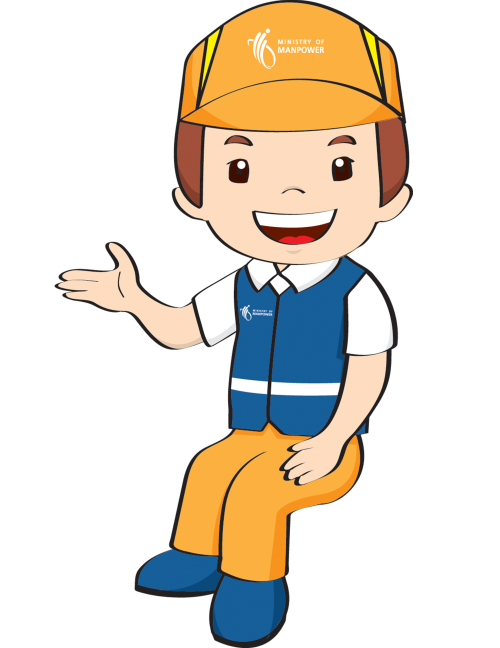 [Speaker Notes: JY

Educate about the employment regulations, their rights and responsibilities as well as welfare messages

Create and maintain the bridge between M.O.M and the foreign workers in Singapore

Increase the number of visitors to the MOM Roadshow 2014]
Situational Analysis
[Speaker Notes: JY]
Strengths
Strengths 

 Held past events before  
Managed to reach out to a good amount of people who turnout at the previous road shows
 
  Have already put up posters and have ready-made messages (E.g. REST WELL, WORK WELL etc.) 
 
Created Ming, the mascot for entertainment  and connecting the bridge between Foreign workers and MOM purposes 

 Prevent them from being bullied by employers  as POLICIES were set and implemented to protect the rights of Foreign workers
Threats

 No control on whether TA will want to spend their weekends at the road show
 
 Due to the recent riot cases, the general public might discriminate on foreign worker (which might cause more difficulties for MOM to reach TA)  
 
MOM needs to soften image*
Weaknesses

Past efforts do not seem to be working 

Used the wrong approach in the past (aggressive and forceful/ SMS and flyers – limited)
 
Ming, not made use of in other *

 TA are intimidated by MOM (see MOM being more authoritative) 
 
 Miscommunication between MOM and foreign workers
Opportunities

 Total foreign workforce accounts for nearly 40% of SG’s total workforce in 2012 – there is an increase in the amount of employees needed to be taken care of
 
 Foreign workers becoming more media savvy than what we thought*
 
 TA able to afford data plans by purchasing prepaid card
Weaknesses
Opportunities
Threats
[Speaker Notes: JY

TAKE OUT MAIN POINTS!! **
*That is why we feel that more could be done with Ming
*Language barrier, different level of understanding – because of the gap they have in-between each other and how different groups of TA takes in information differently
*we decide to reach them on a personal level - recommendations]
Audience Analysis
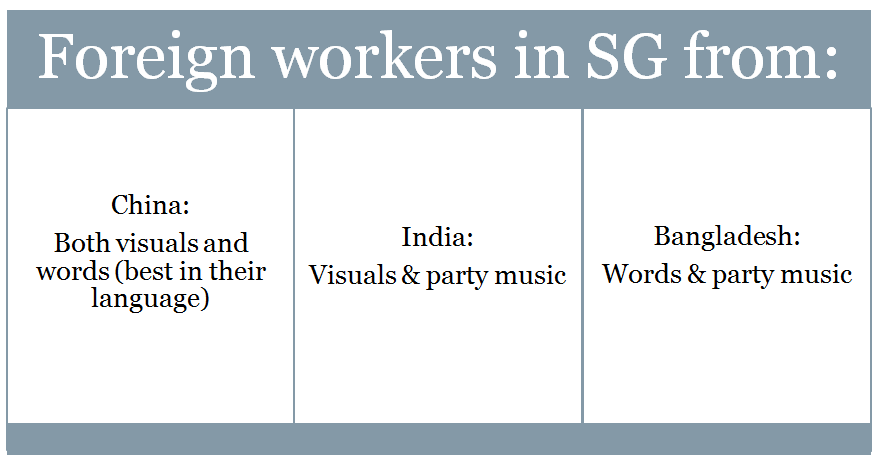 [Speaker Notes: JY]
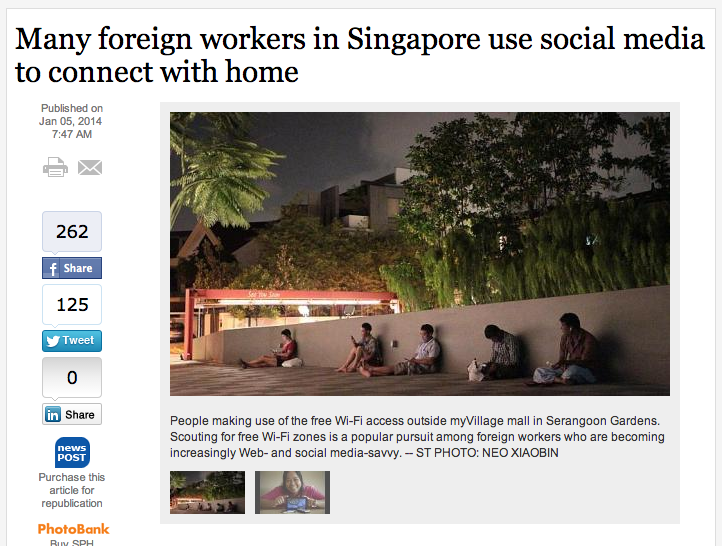 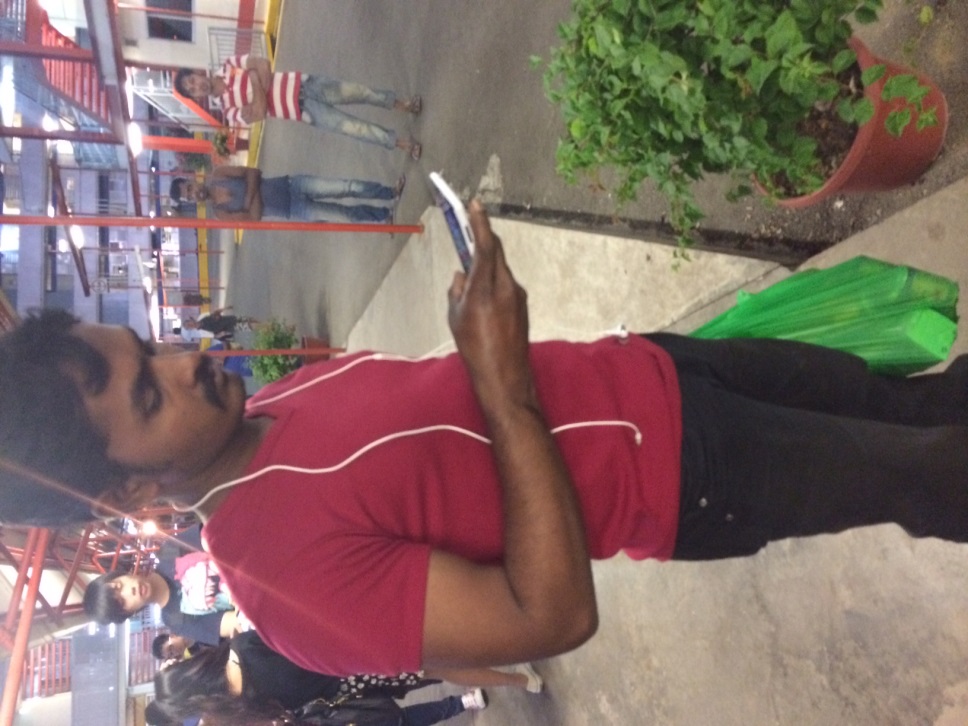 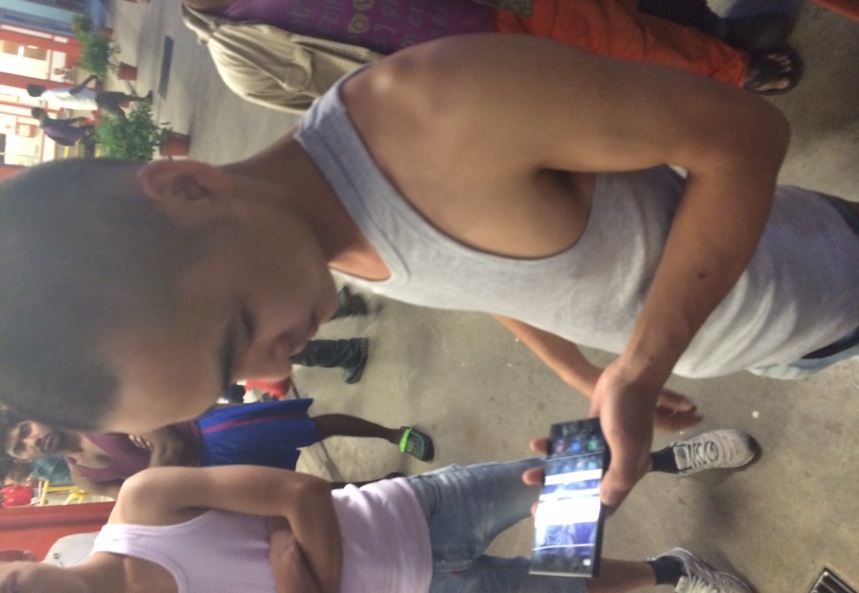 [Speaker Notes: Yvonne]
Key Message
[Speaker Notes: Yvonne]
Objective #1: 

Create and maintain the bridge between MOM and the foreign workers in Singapore
[Speaker Notes: NN]
Why do we need Ming as the ‘bridge’?
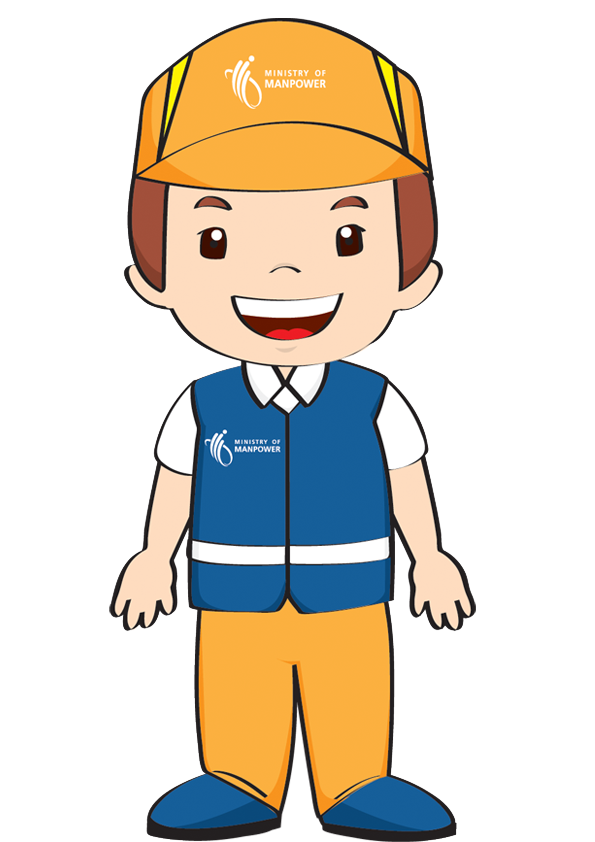 To Create brand identity for M.O.M
Associate Ming as part of M.O.M campaign

Current use for Ming?
Only for roadshows but not on other publicity tools
[Speaker Notes: NN

Currently only used for roadshow but not on other publicity tool

People would associate Ming as part of MOM campaign and motivate people to pay more attention while sending out message clearly]
Use of mascots in Singapore
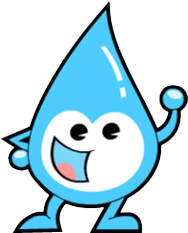 Water Wally
Active Years: 2005 to 2009
Mission: To promote conservation of water
Owner: Public Utilities Board (PUB)
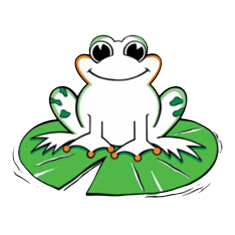 Captain Green
Active Years: 1990 to 1997
Mission: To encourage clean and green lifestyle
Owner: Ministry of Environment
Creator: Ogilvy & Mather
[Speaker Notes: NN]
Revamp Current Posters
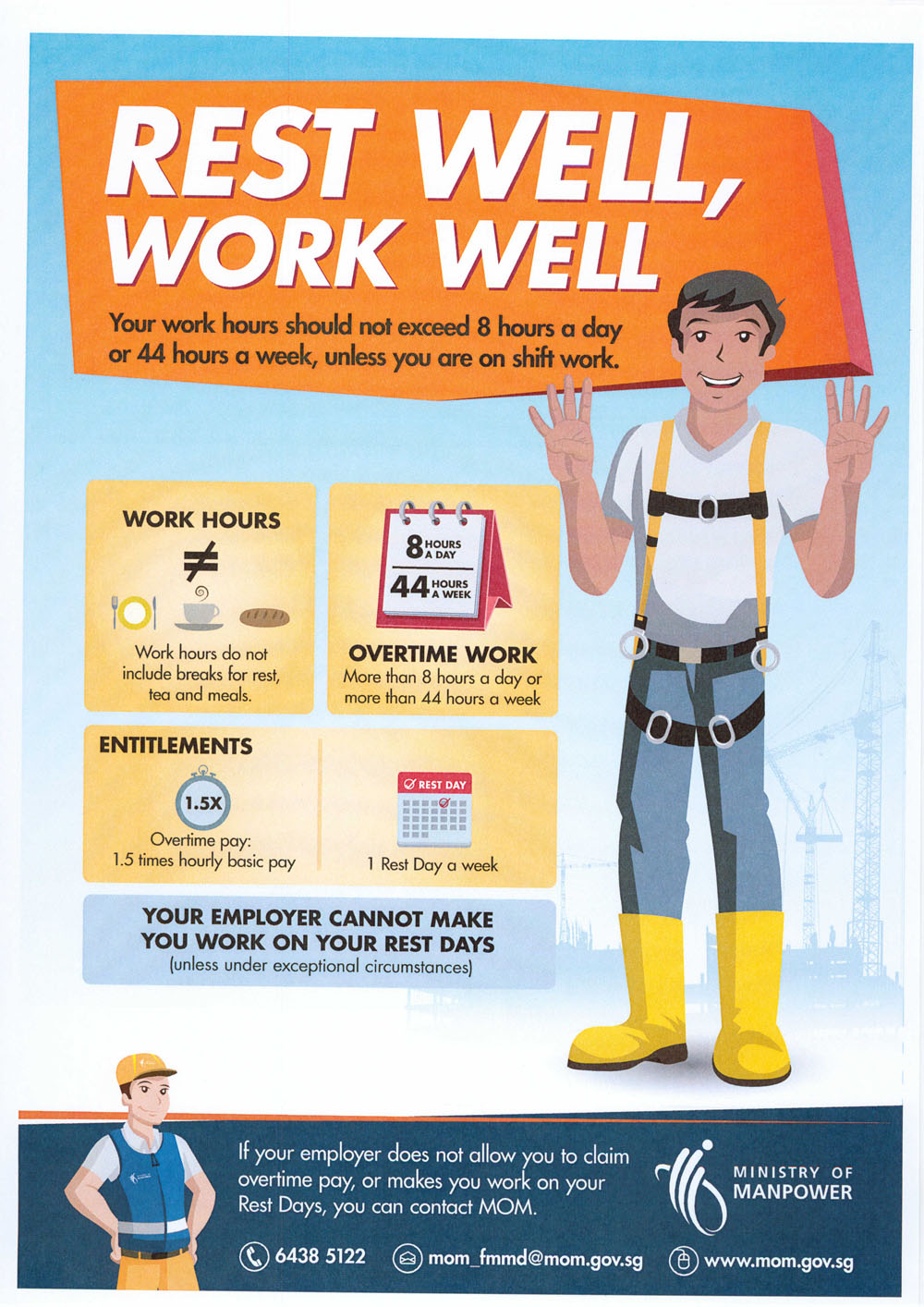 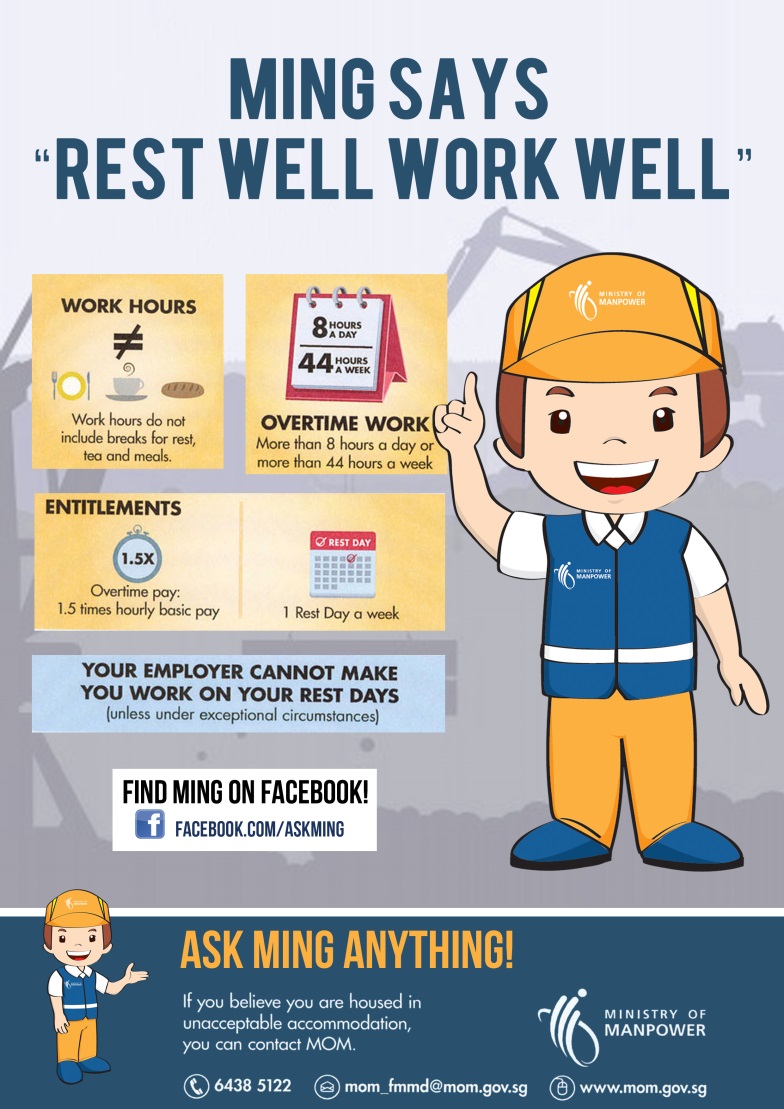 [Speaker Notes: NN]
Posters
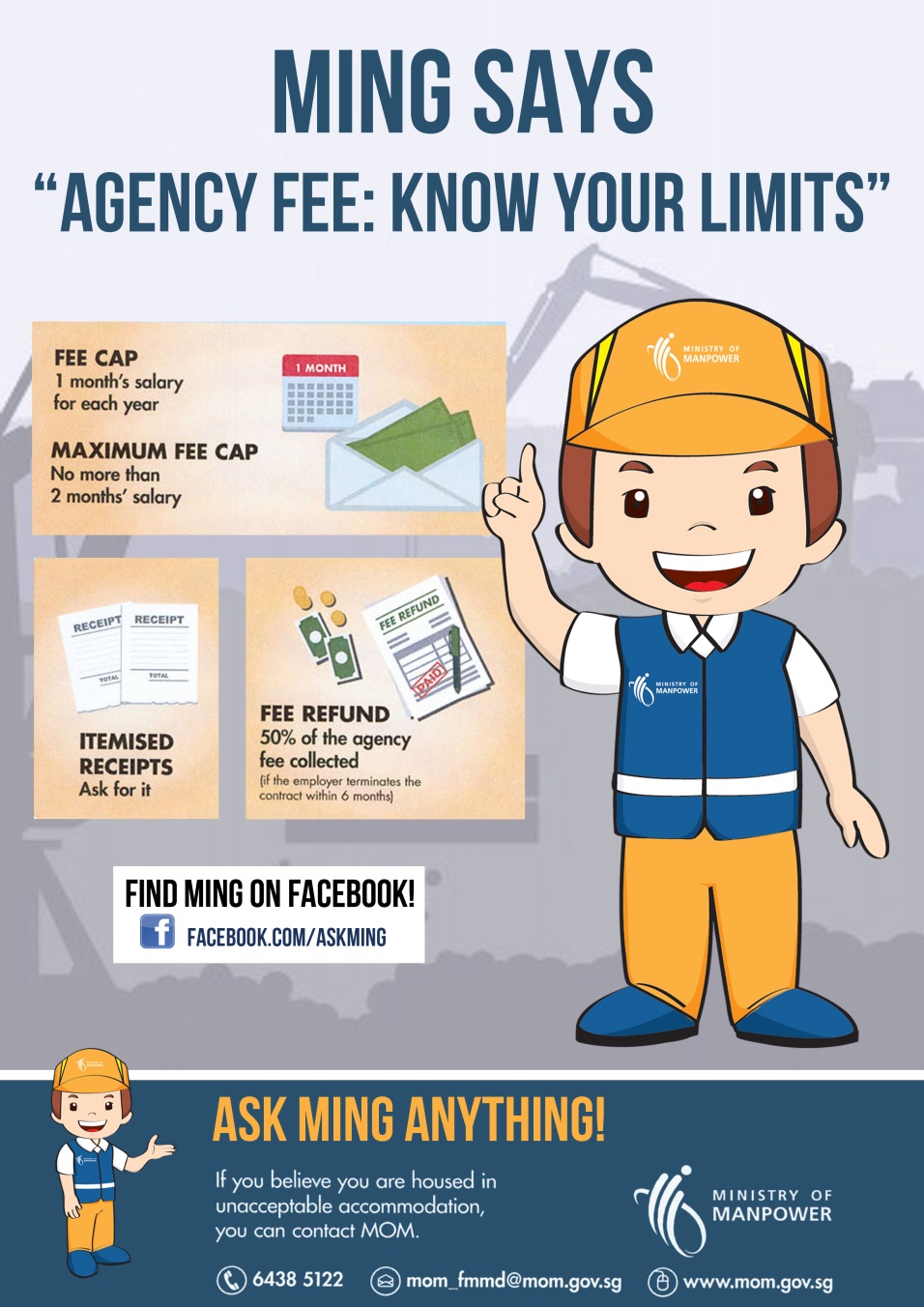 7 different versions
3 different languages 
→ English, Chinese and Tamil
Posters would have different headings:
Ming says “.........”
Ask Ming anything!
Do not fear, Ming is here!
Don’t forget your R&R, Rules and Rights!
Work hard, stay happy
[Speaker Notes: NN]
Posters - Placement
At all their dorms, preferably on the toilet doors 
On notice boards
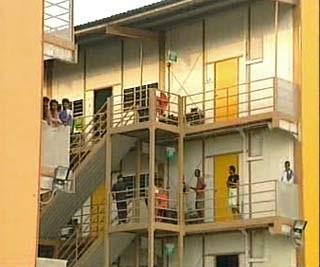 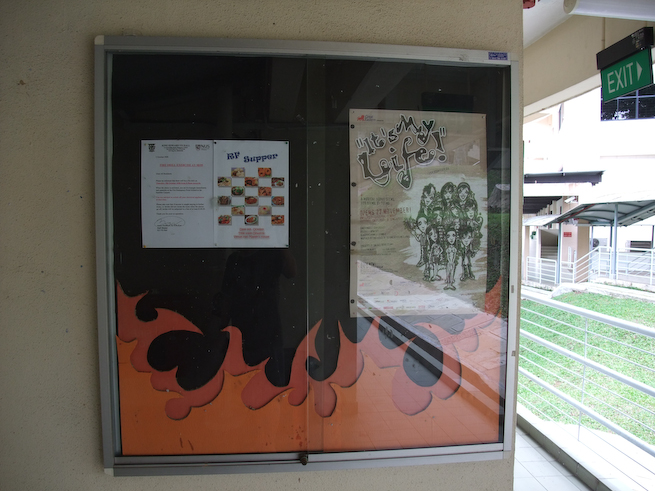 [Speaker Notes: NN]
Facebook page by Ming
A Facebook page will be set up titled “Ask Ming”

Why FB page?
People would be able to ask Ming any questions they have
Makes MOM more approachable
Bridges the workers and MOM together through Ming.
[Speaker Notes: JY]
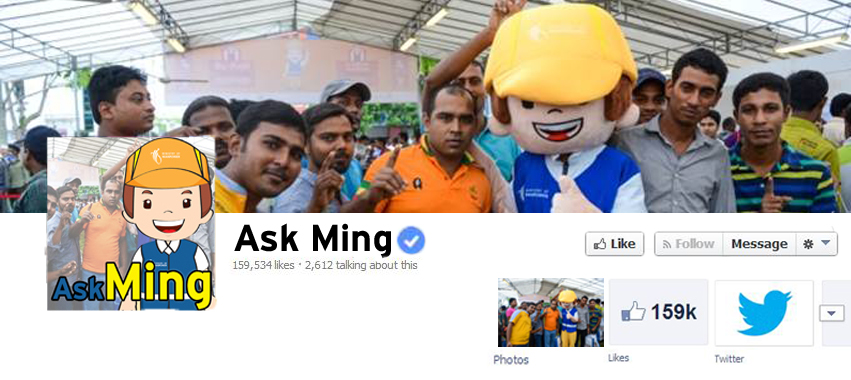 How to attract people to ‘like’ Ming?
[Speaker Notes: JY]
‘Guess The Photo’ - Phase #1: Ming releases a pixelated photo
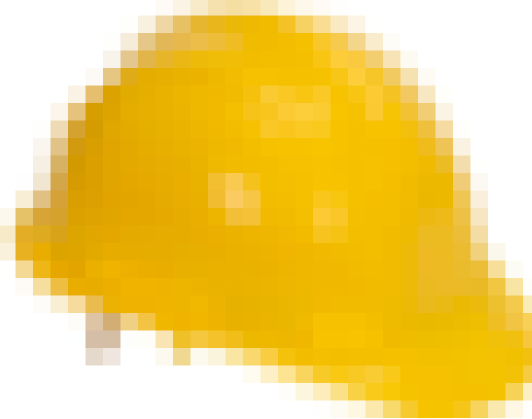 Guess the picture

First 10 people to answer will get featured on ‘Ask Ming’ Page
[Speaker Notes: JY]
Phase #2: Ming reveals the answer
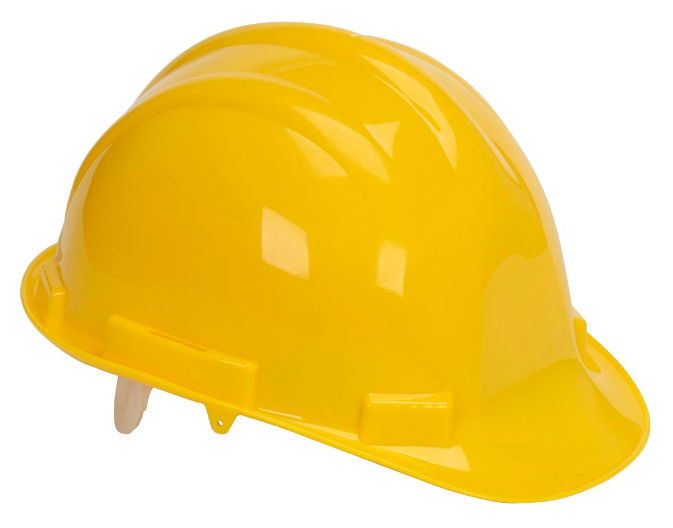 Reveals the answer
Announce the winners
Gives facts relating to the image
If you are working at a construction site, do remember to wear a construction helmet when you’re on the site.
[Speaker Notes: JY]
Objective 2: 

Increase the number of visitors to the MOM Roadshow 2014
[Speaker Notes: S]
Facebook Advertising
Why Facebook ads?
To cater to their online habits
To spread awareness of the event
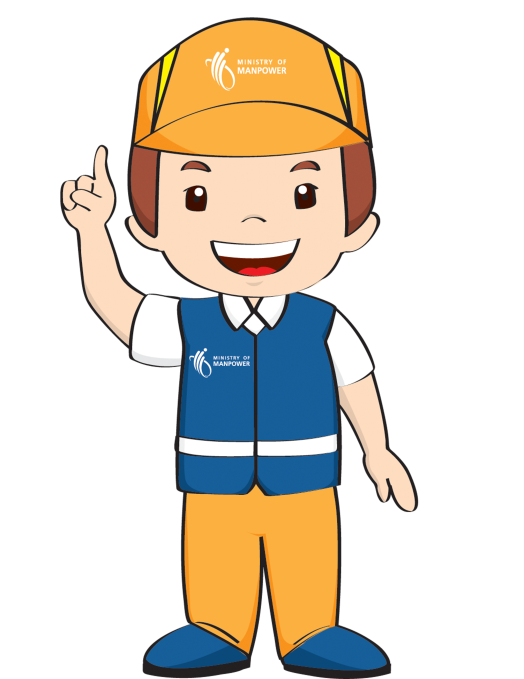 Observations: FWs spends most of their time on Facebook and YouTube
[Speaker Notes: S]
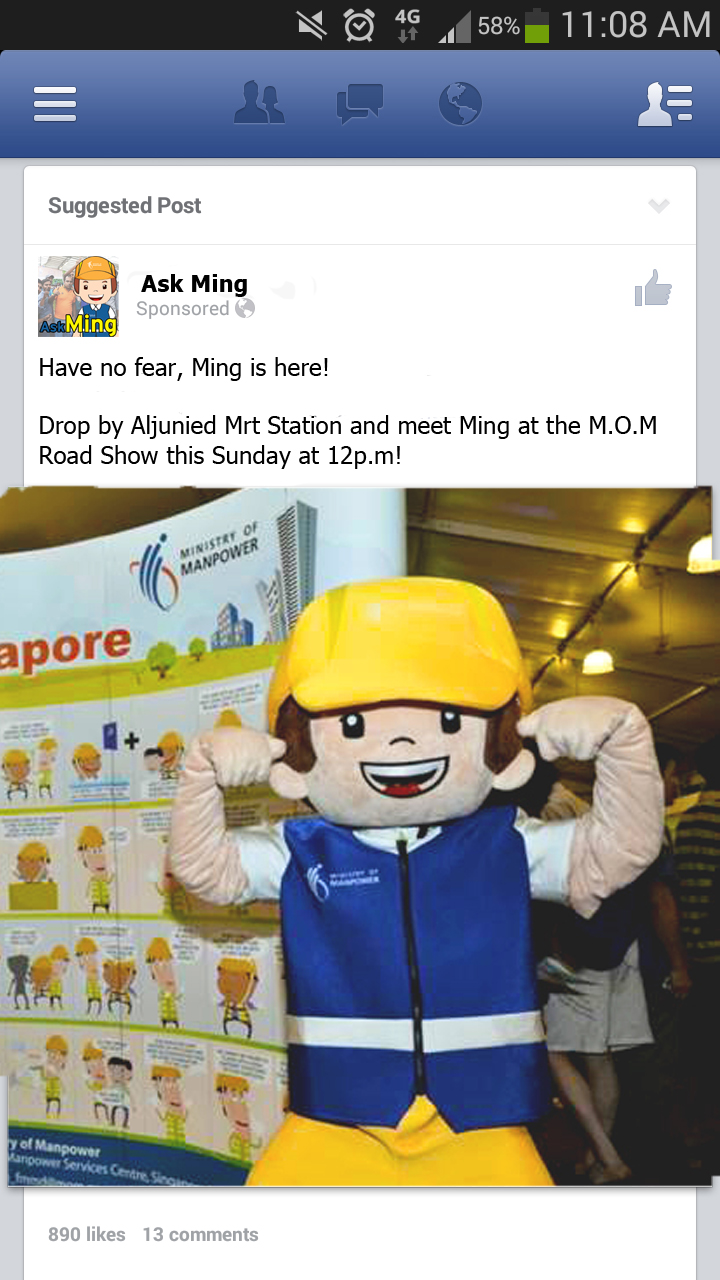 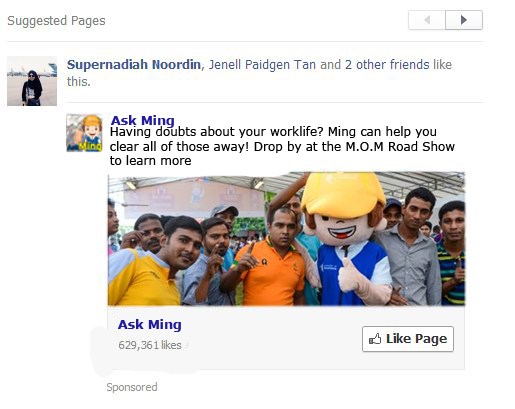 [Speaker Notes: S]
SMS Blast
Sent out to the foreign workers a few days before the event. 
This is to keep their memory of the event fresh in their mind.

Why SMS blast?
More direct
Known to use their phones very often
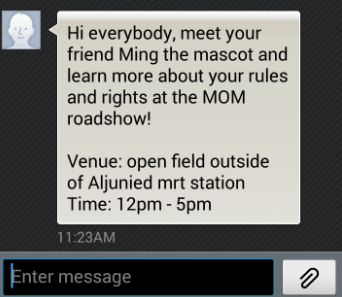 [Speaker Notes: Y]
Objective 3: 

Educate about the employment regulations, their rights and responsibilities
[Speaker Notes: NN]
Video Creation
Create a video to promote the message of MOM that will be placed on MOM’s YouTube page

Why this idea?
Engaging way to attract people and spread the campaign message more
Make use of the viewers MOMsingapore YouTube page
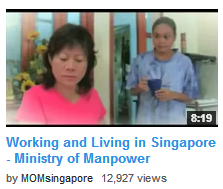 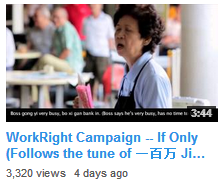 [Speaker Notes: NN]
Idea: Paper Stop Motion
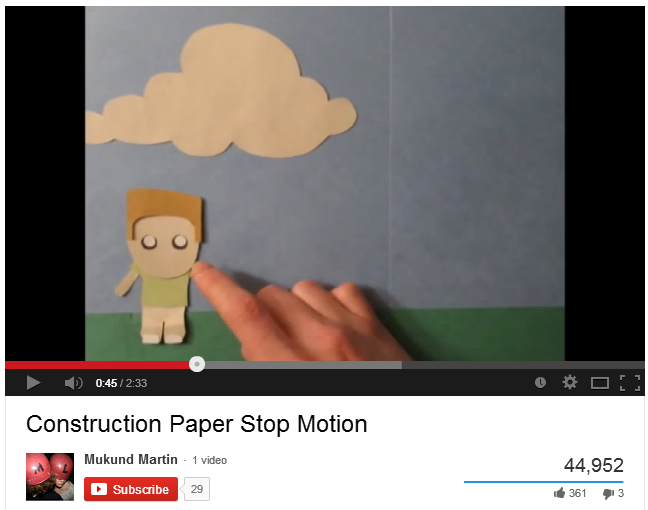 [Speaker Notes: NN]
Video Idea: Story outline
“Main character, Bob has been working overtime and his boss notices but takes advantage of it. Bob tells Ming that he is not paid overtime so Ming tells him that he has to stand up for his right and also remind him of the conditions of working overtime.”
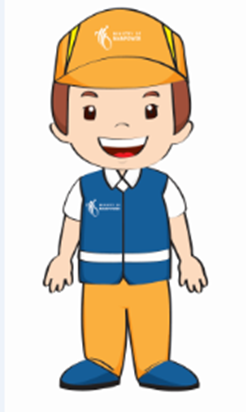 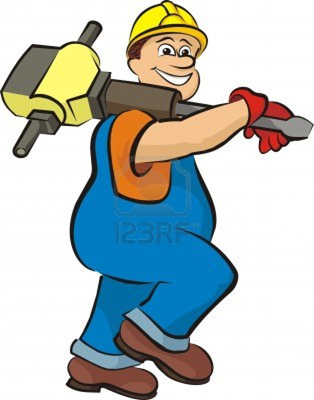 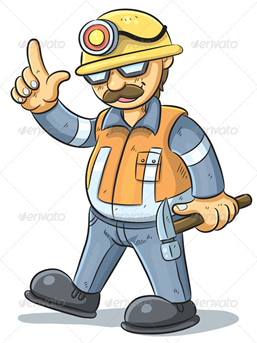 Ming
Bob
Mr. Boss
[Speaker Notes: NN]
M.O.M Roadshow
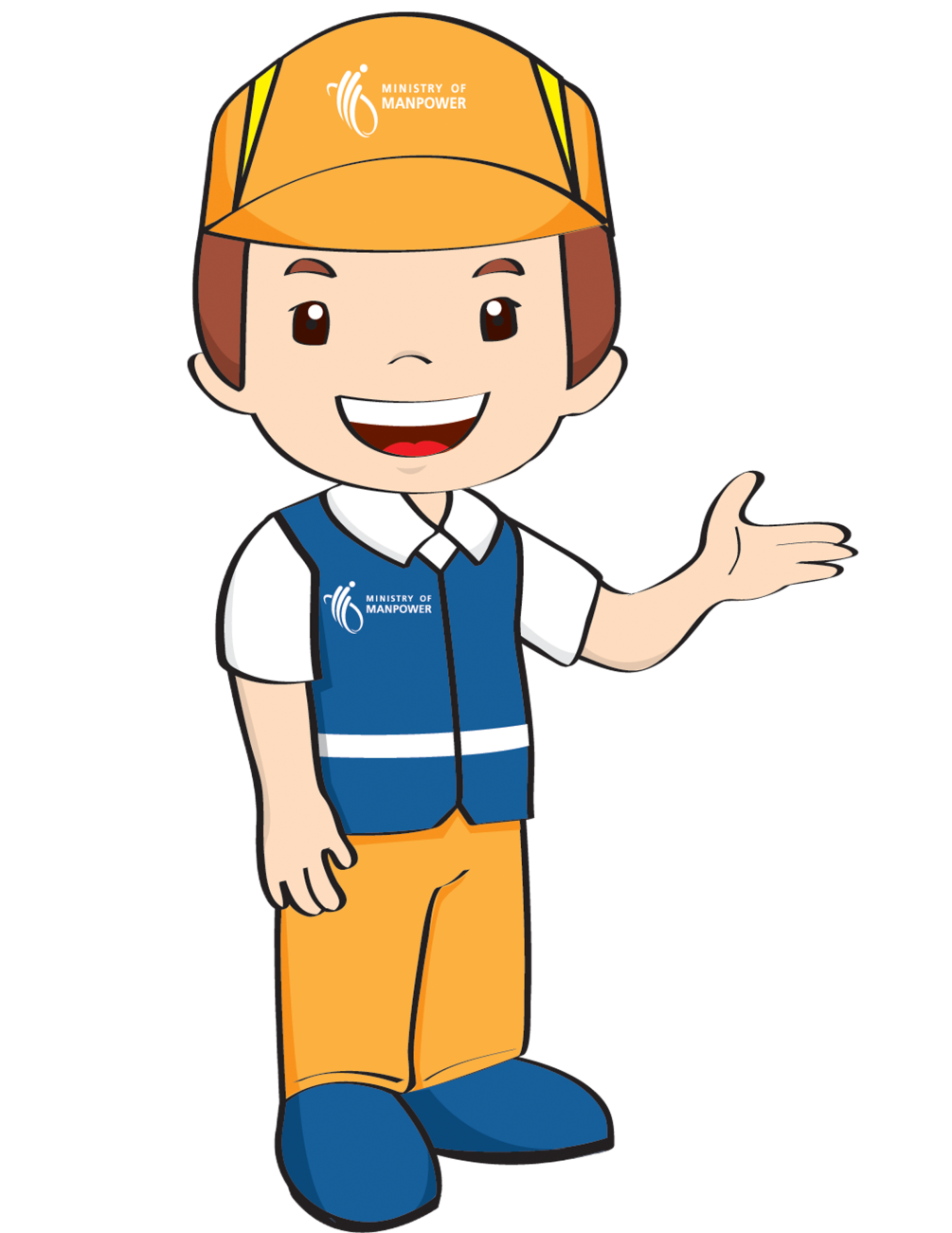 Held every year by M.O.M

Purpose: To inform and educate foreign workers about the messages and rules they have to follow
[Speaker Notes: S]
Venue: Open field next to Aljunied MRT station

Time: 12 noon - 5pm
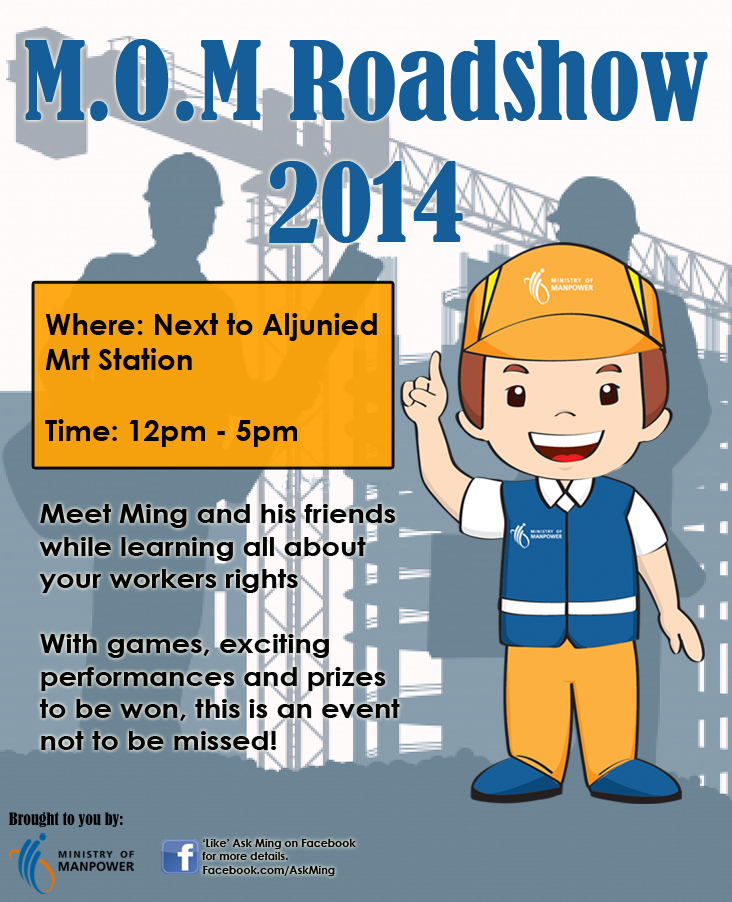 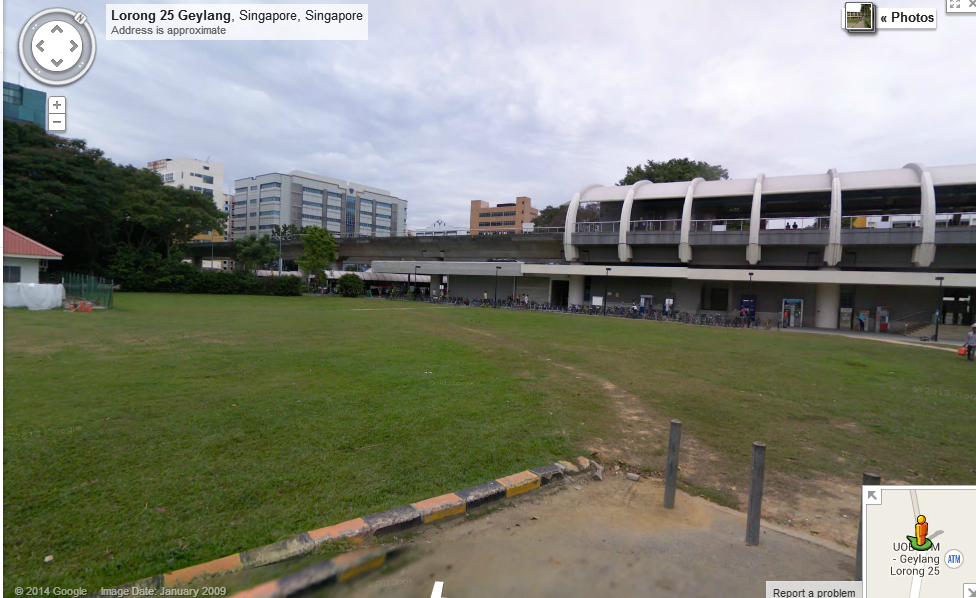 [Speaker Notes: S]
[Speaker Notes: S – Click on Game booths and goodie bags]
‘This’ or ‘That’
Players will be given two scenarios
THIS?

Scenario 1
THAT?

Scenario 2
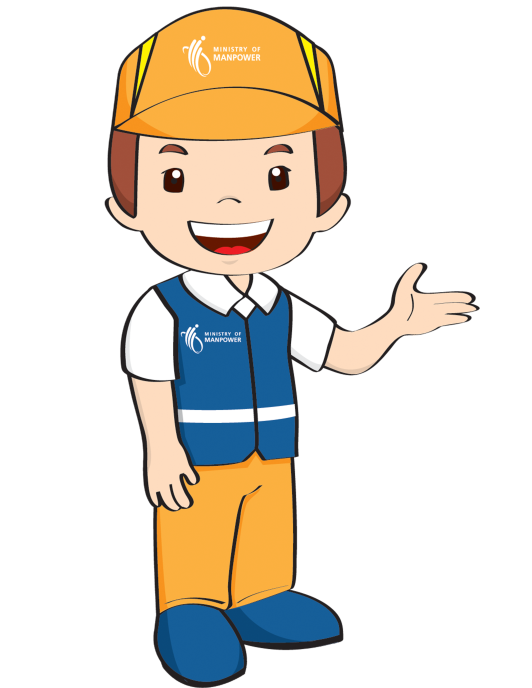 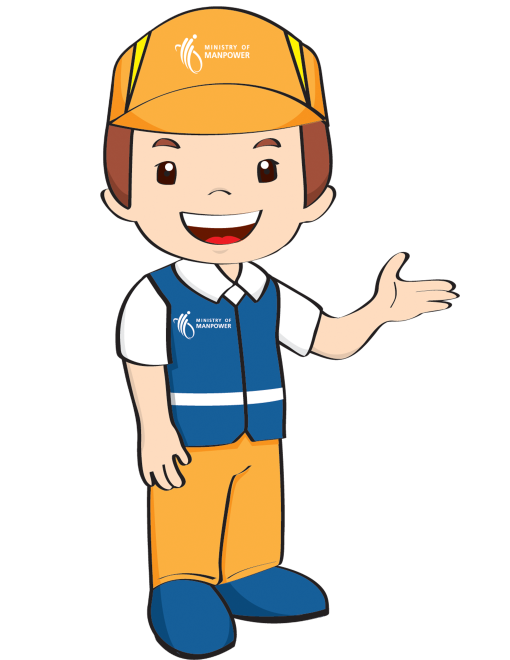 Players will have to guess which scenario is right. 
When they get two correct, they get a prize.
[Speaker Notes: One scenario will depict the wrong thing to do and the other will depict the right thing to do at work.]
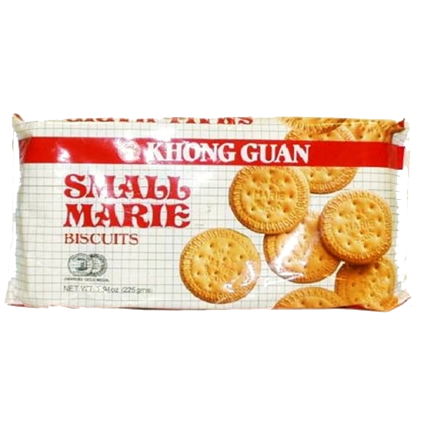 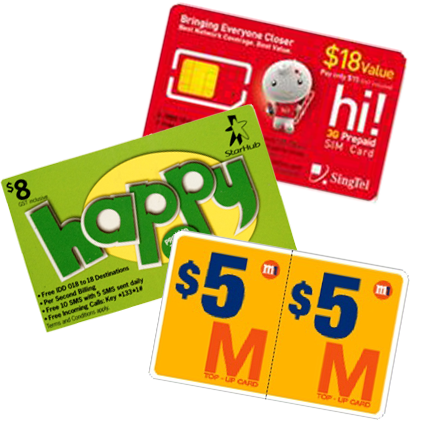 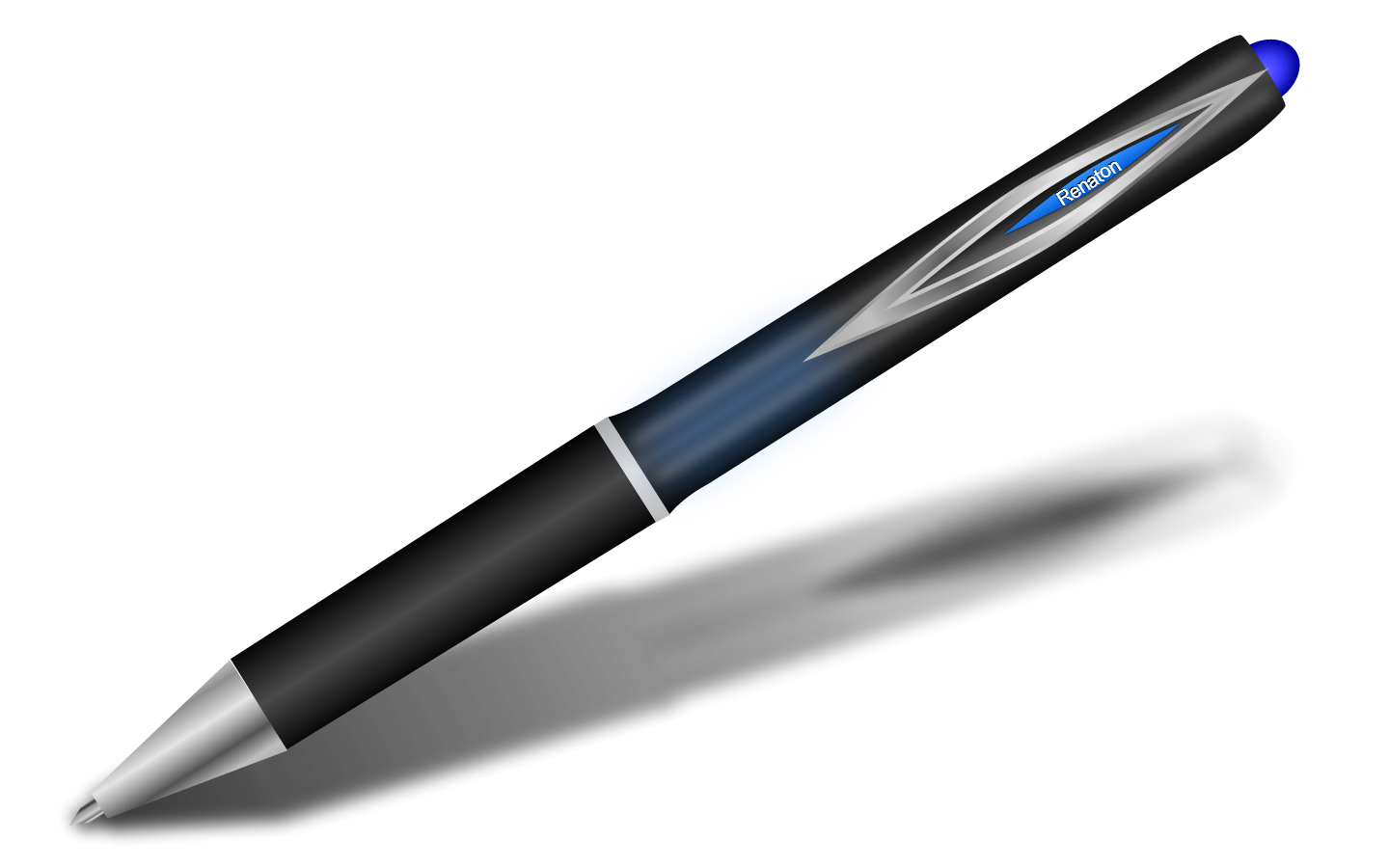 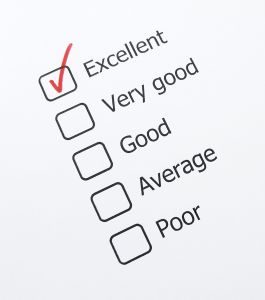 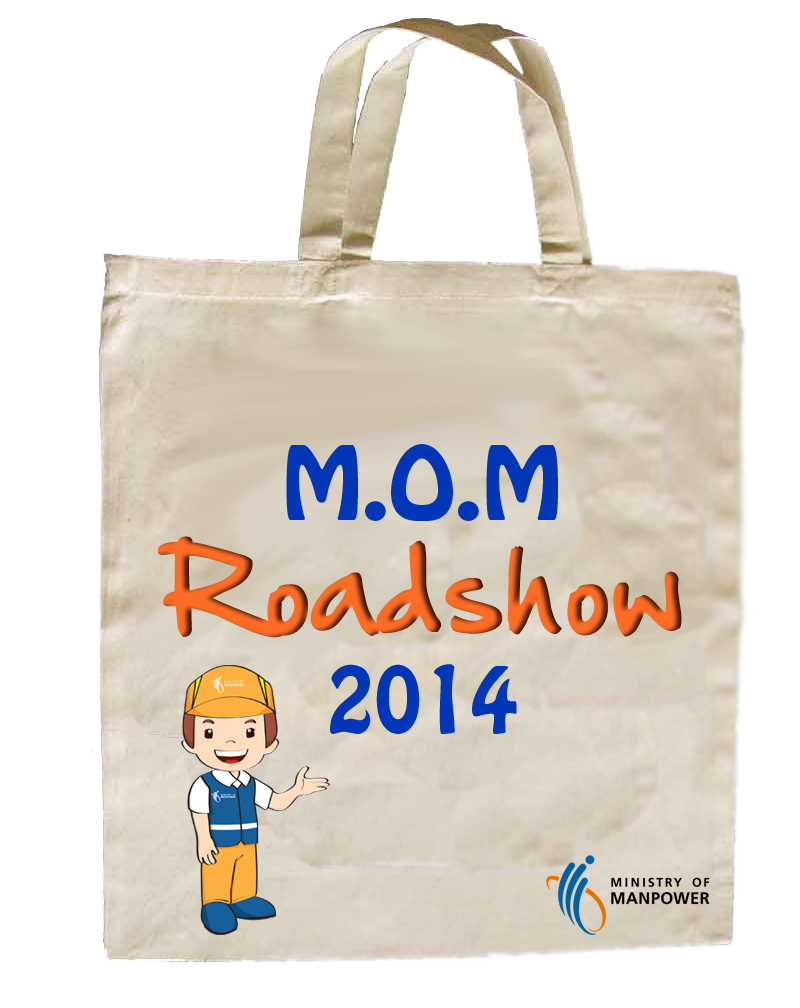 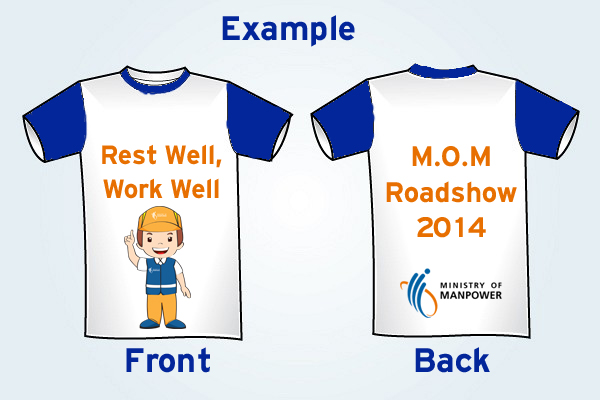 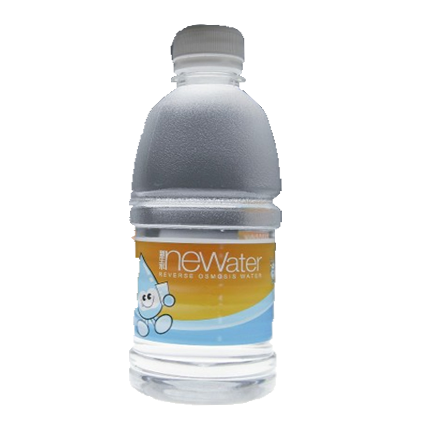 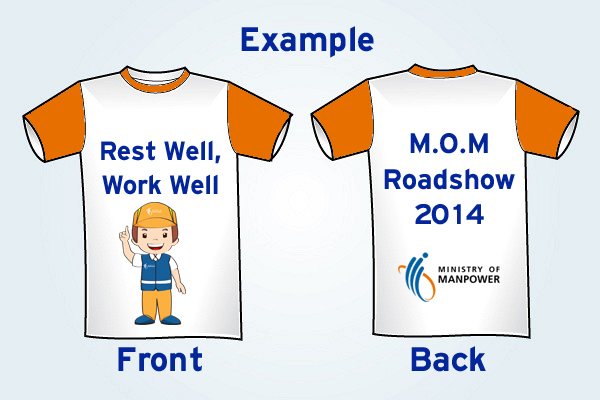 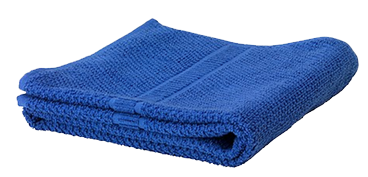 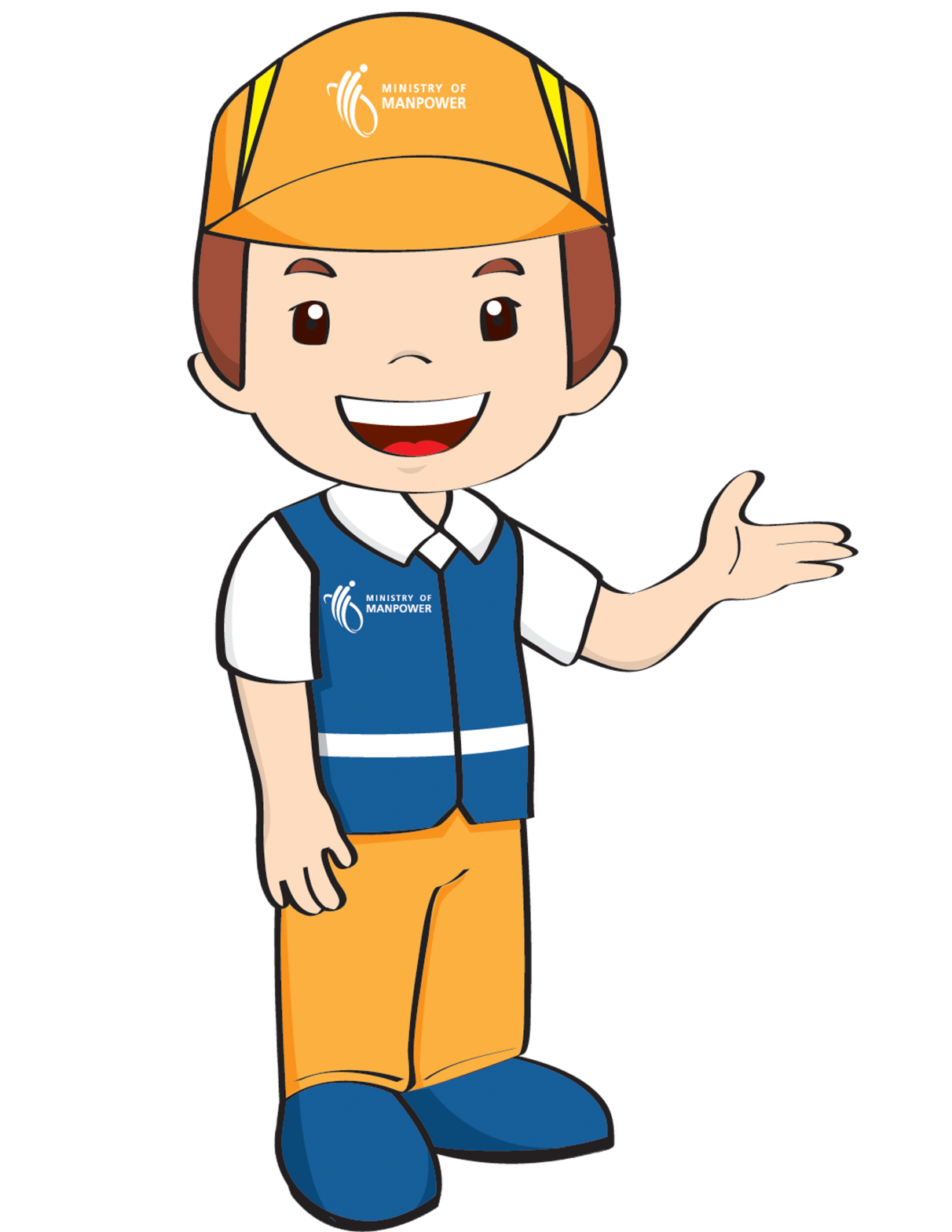 Ming says:

THANK YOU
for your time and kind attention

Feel free to ask any questions!
[Speaker Notes: S]